Verkenning van de Kemmelberg
We stoppen aan GR-route, geodetisch punt, de kinderput,  stroombekkengrens, de engel, het ossuarium, de belvedere.
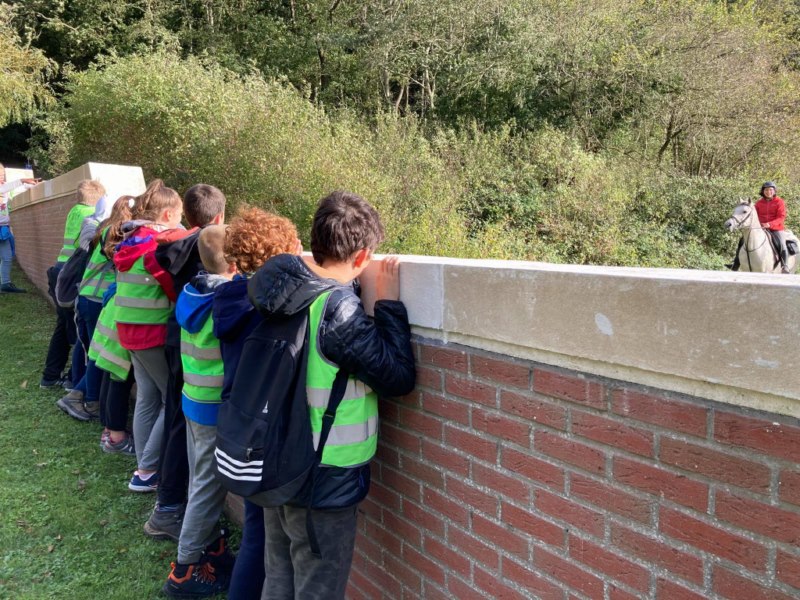 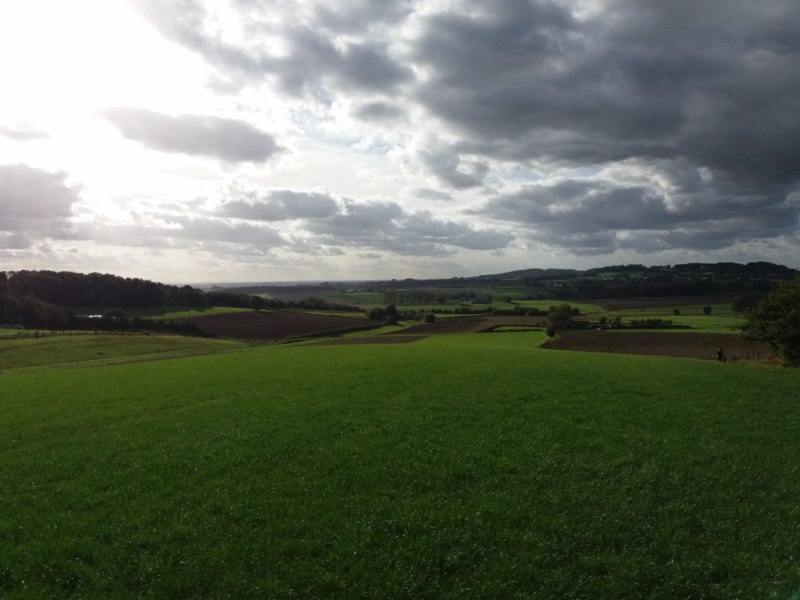 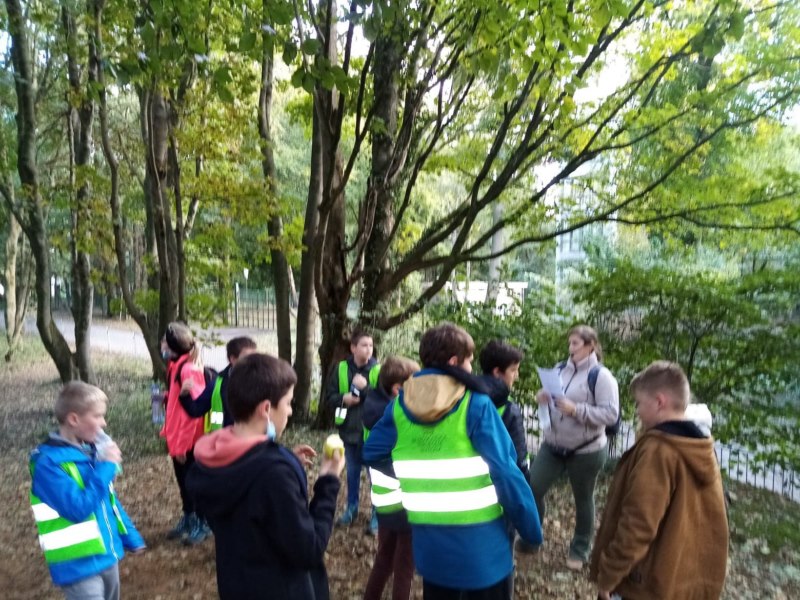 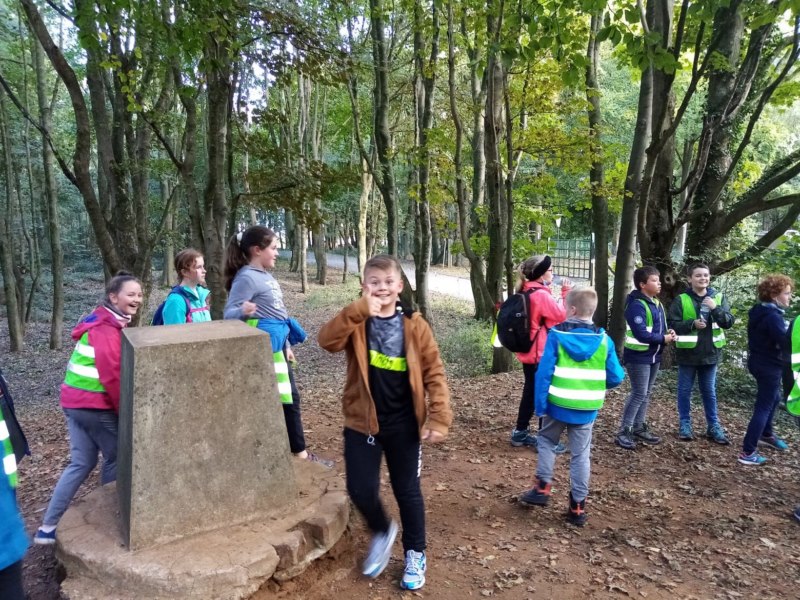 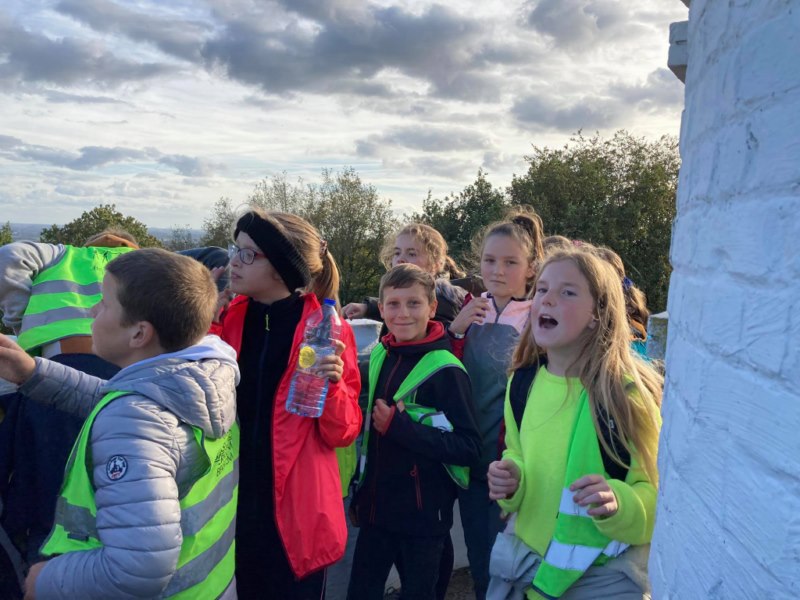 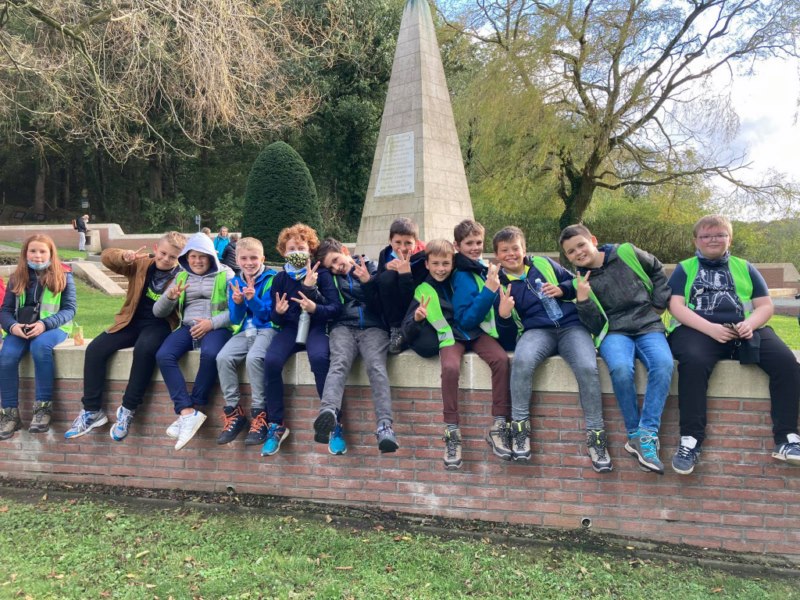 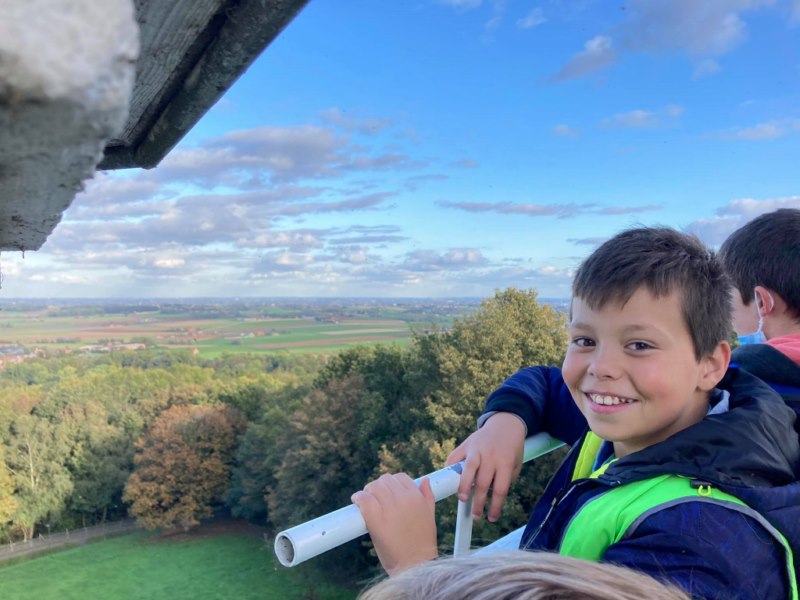 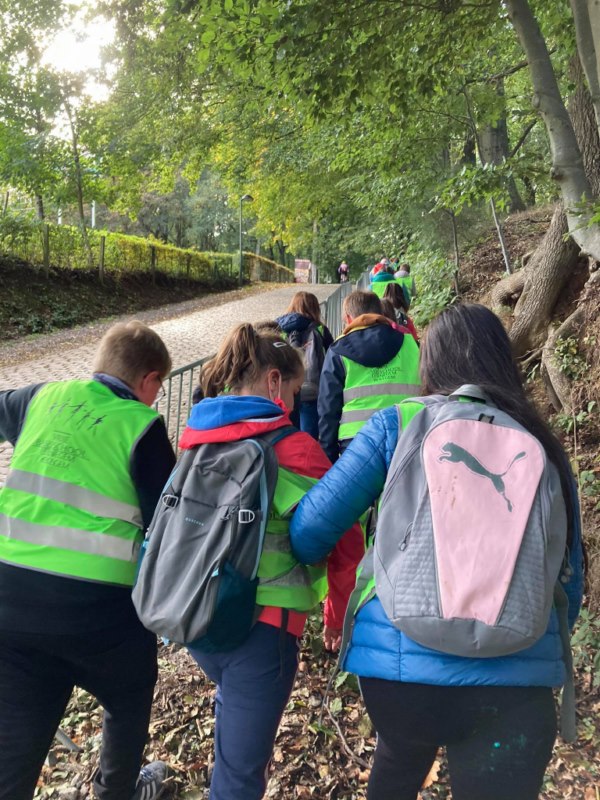 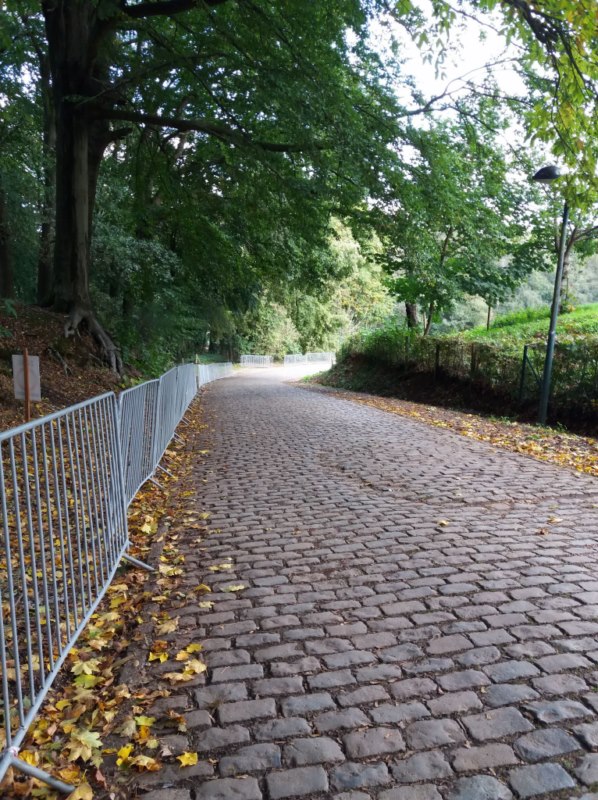 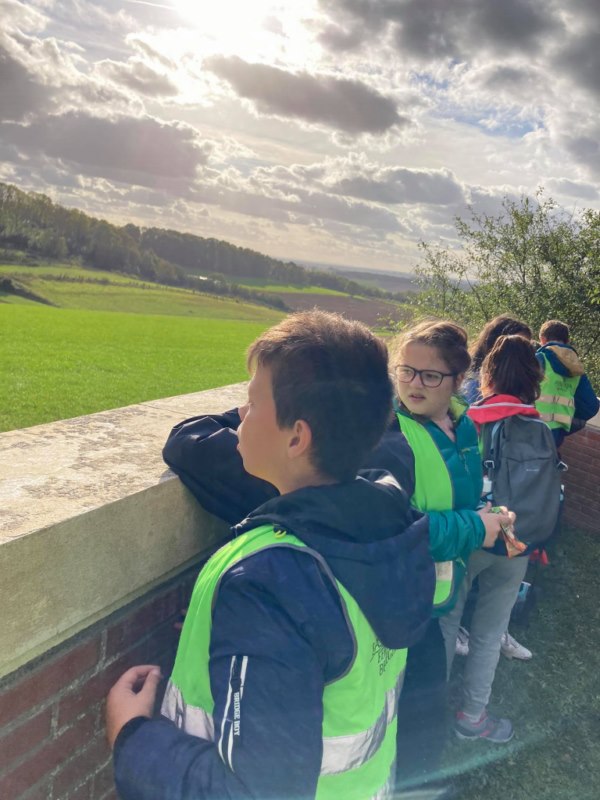 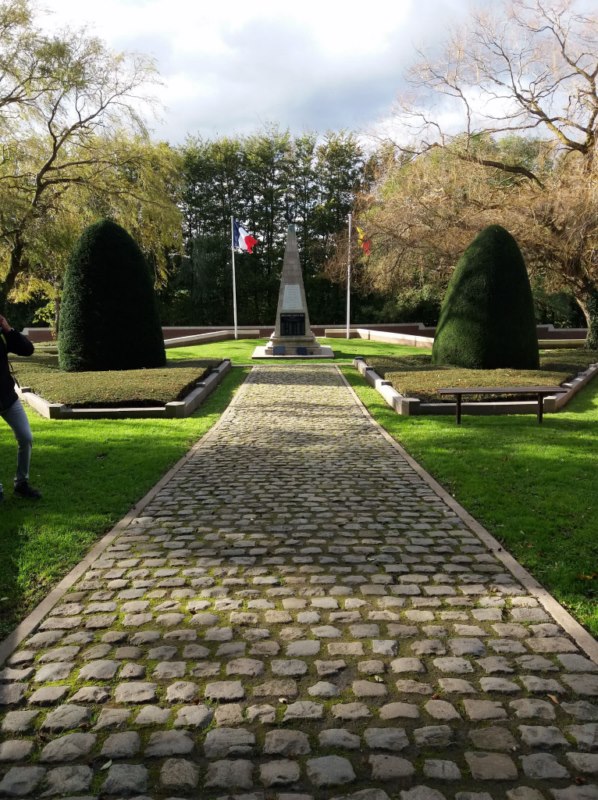 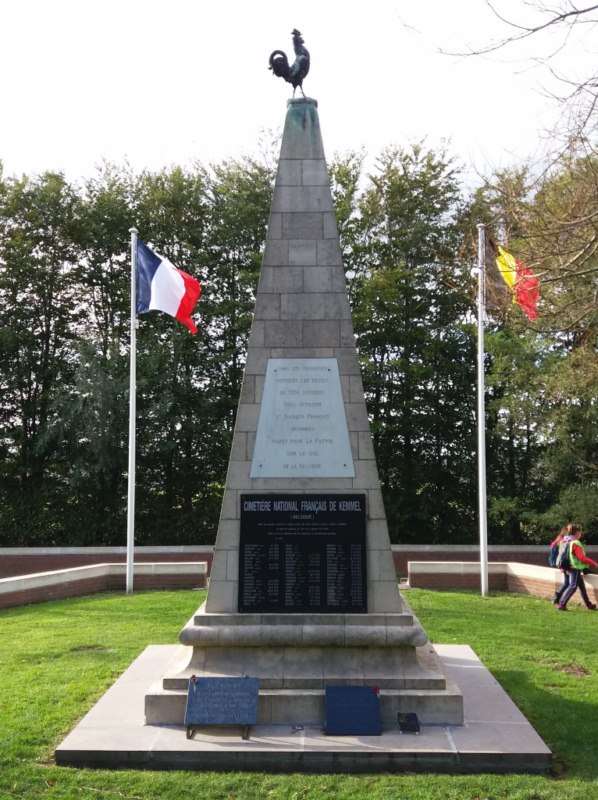 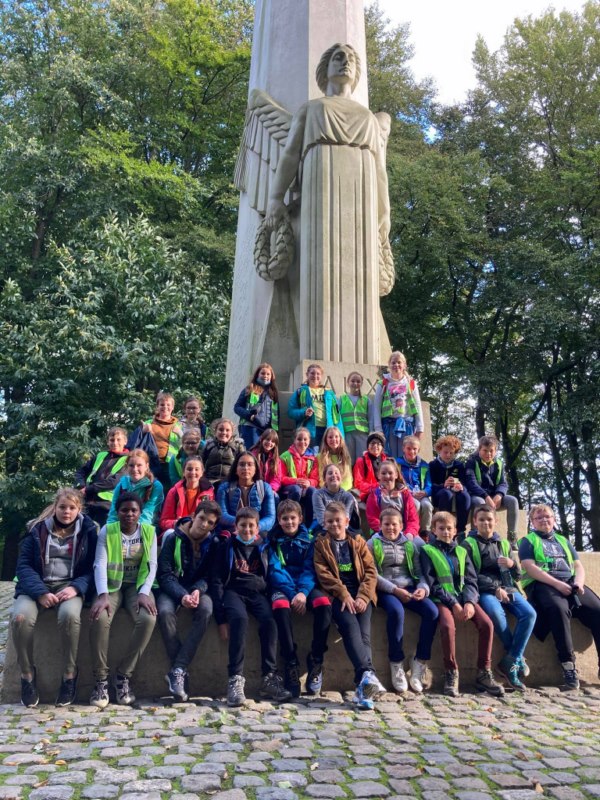 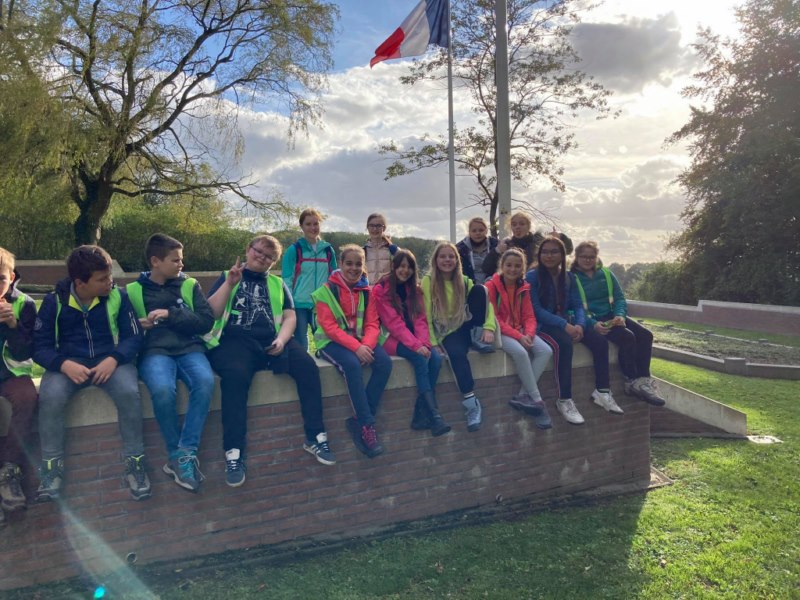 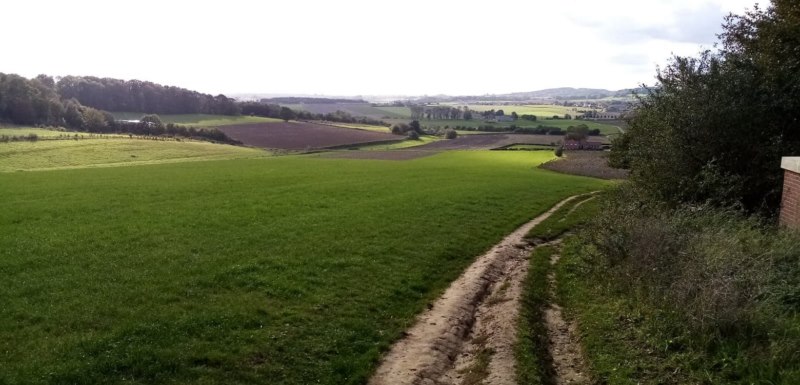 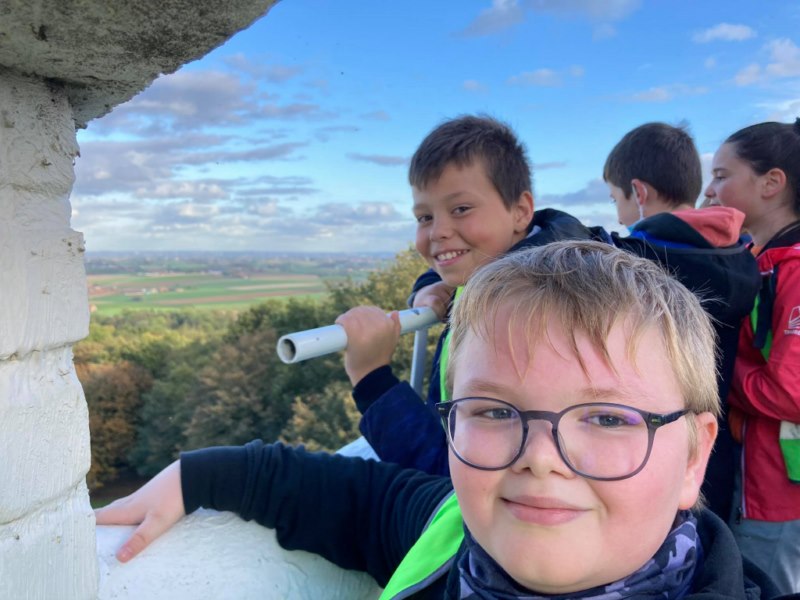 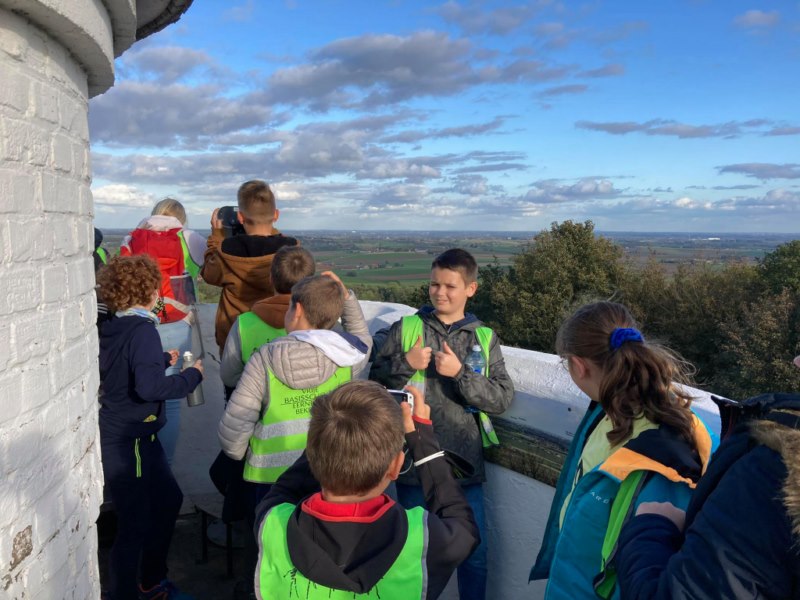 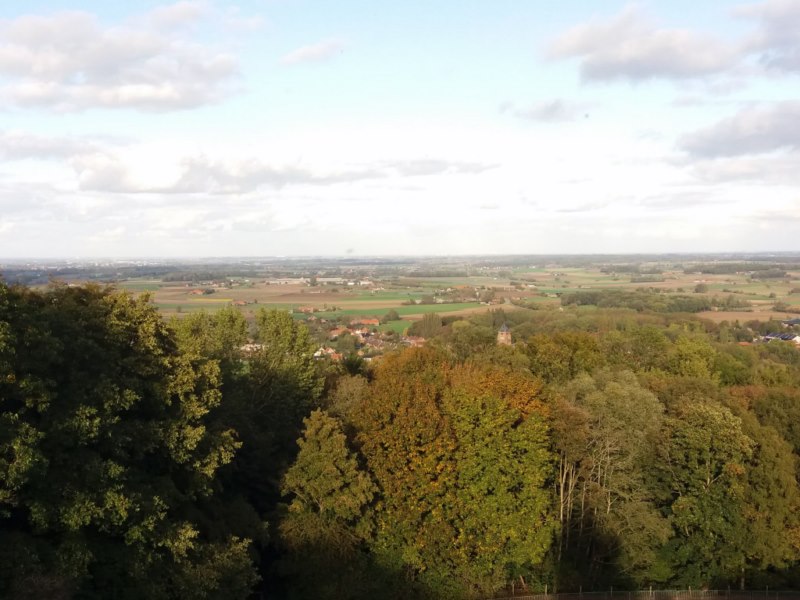 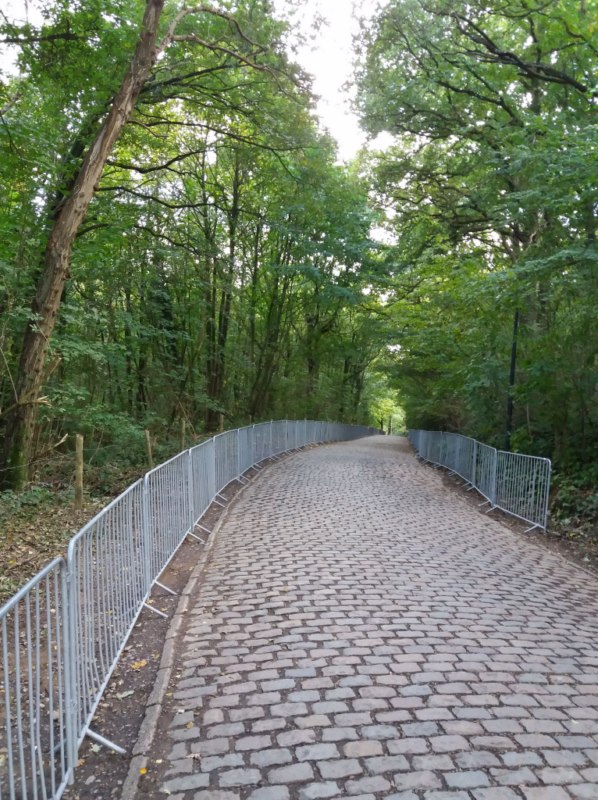 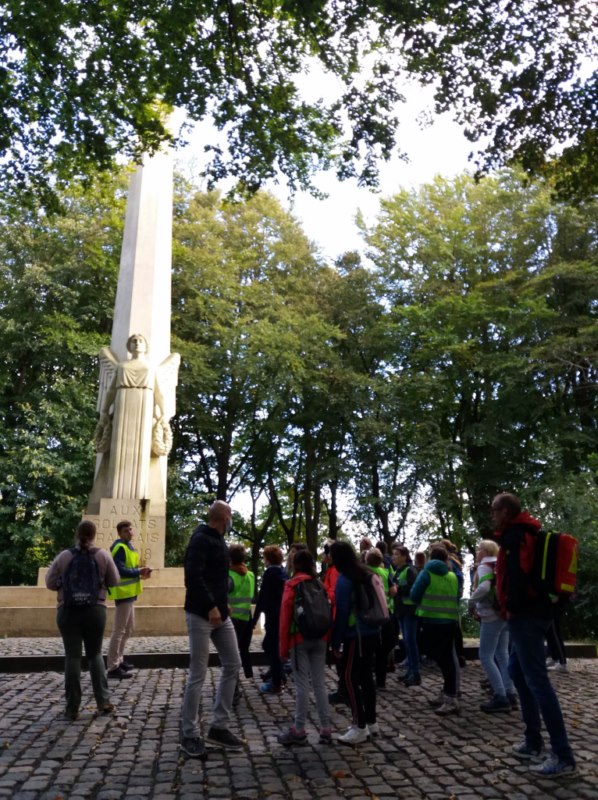 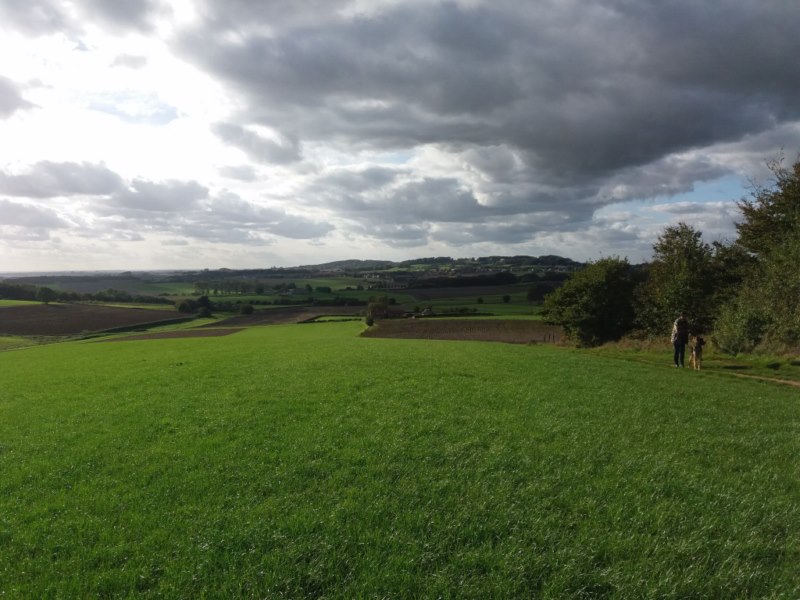 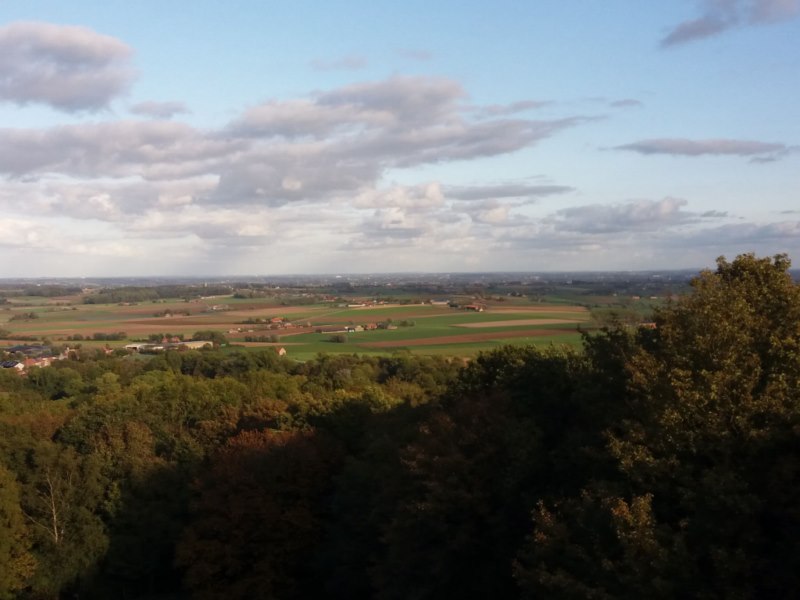 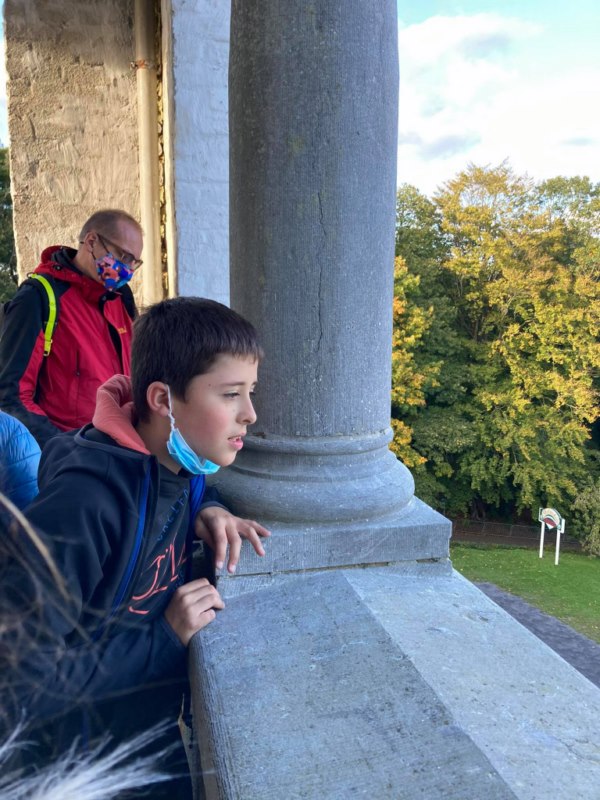 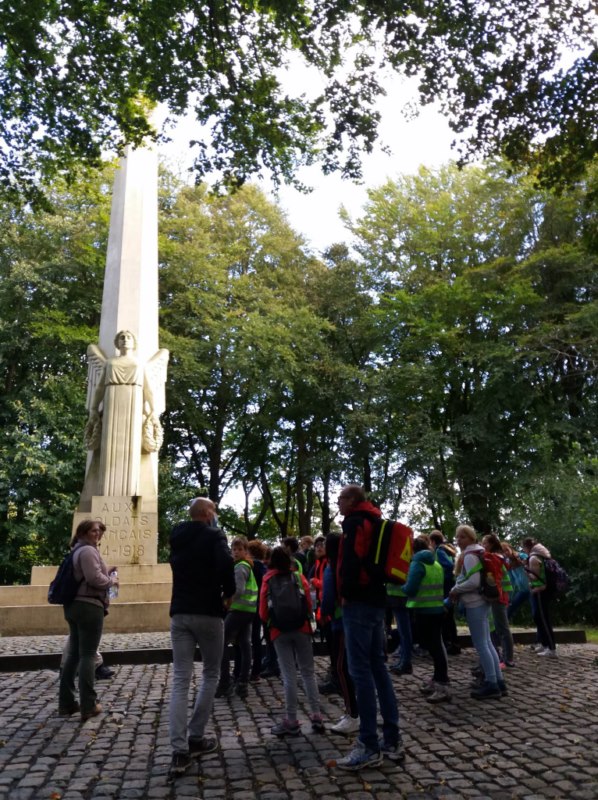 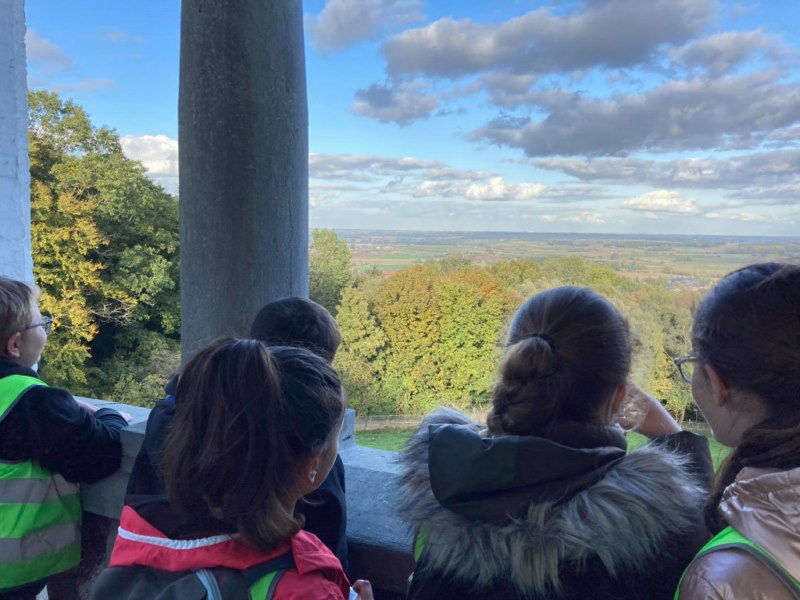 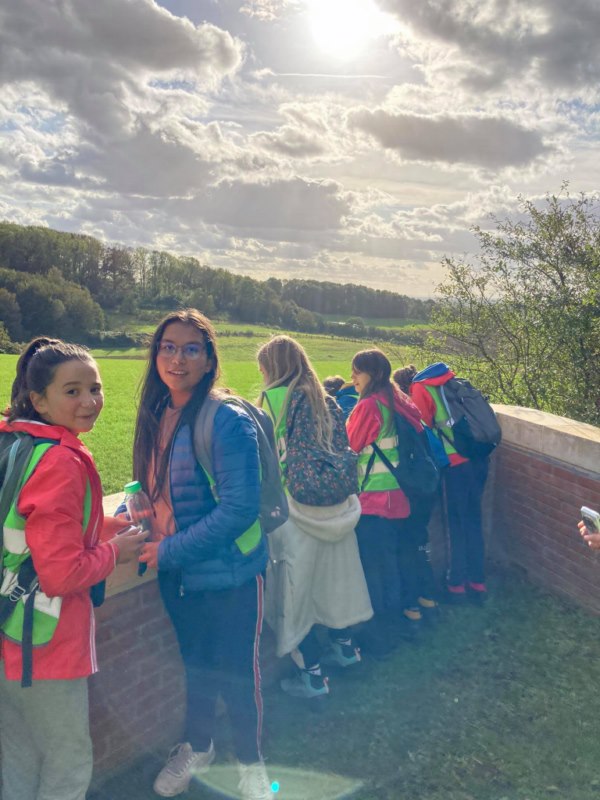 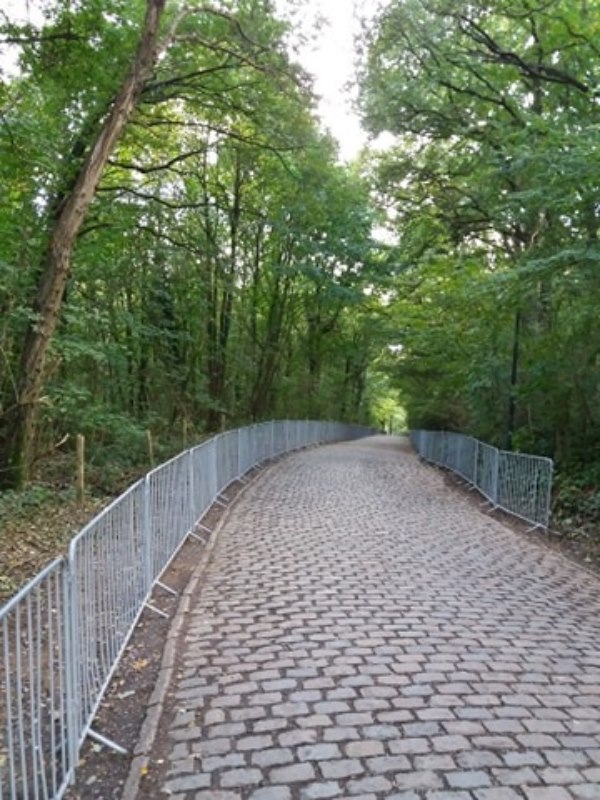 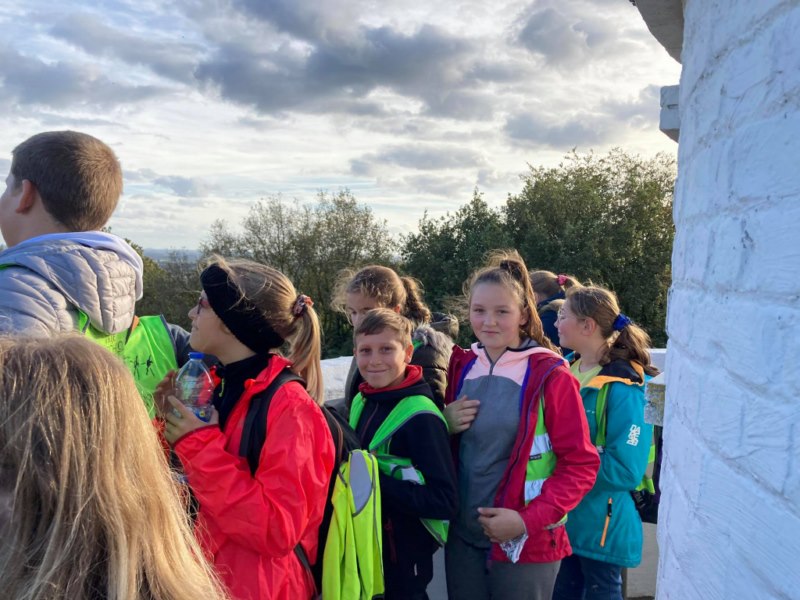 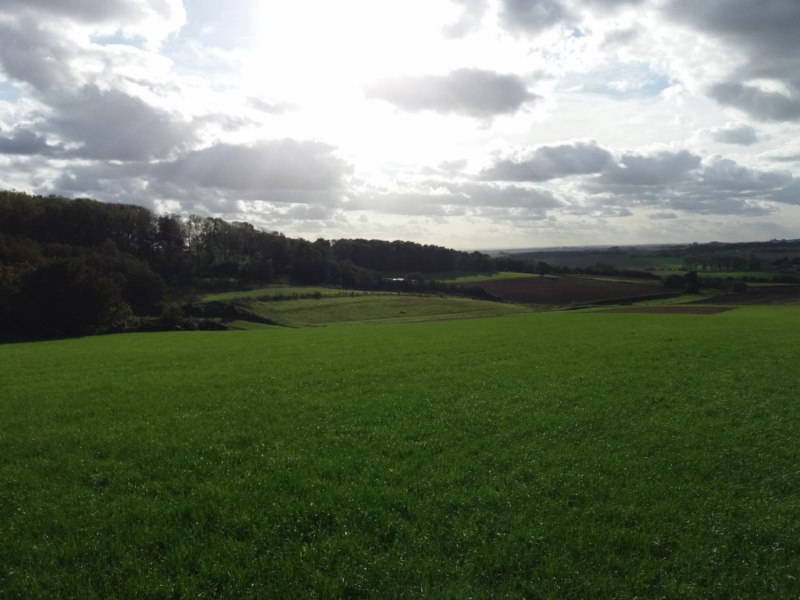 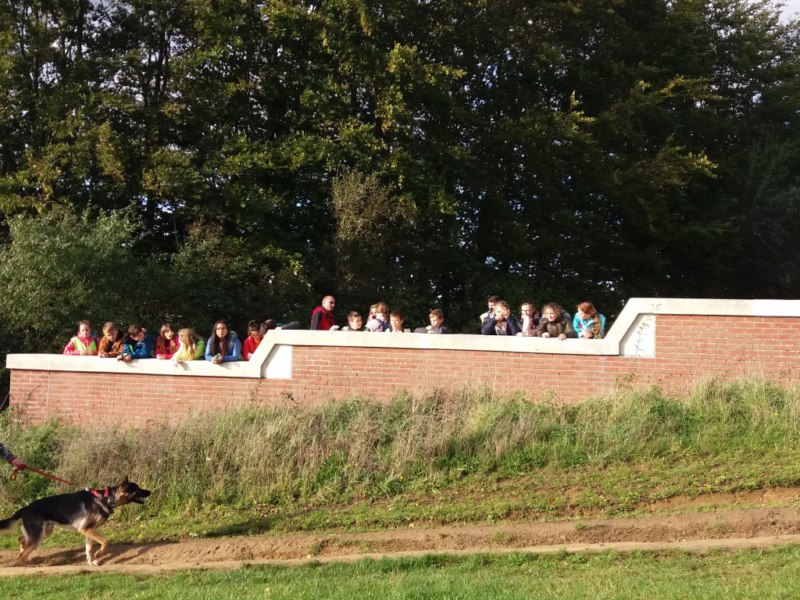 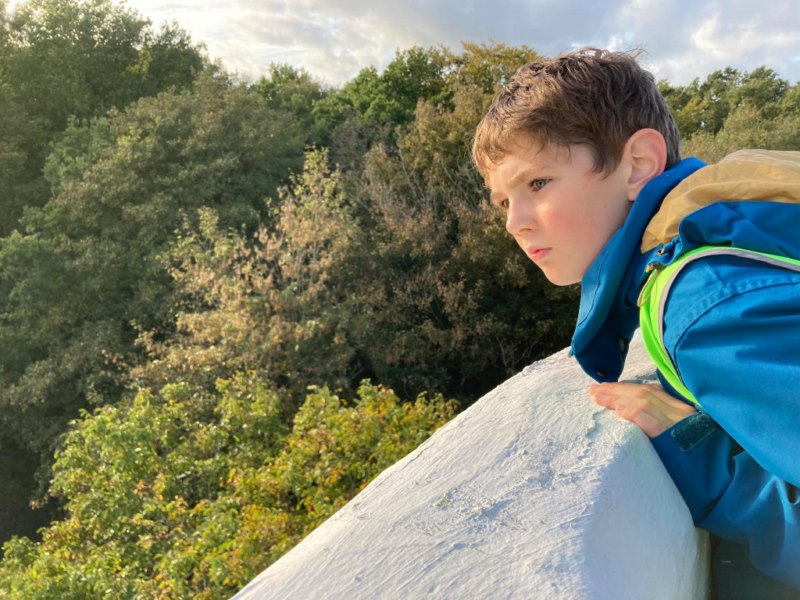 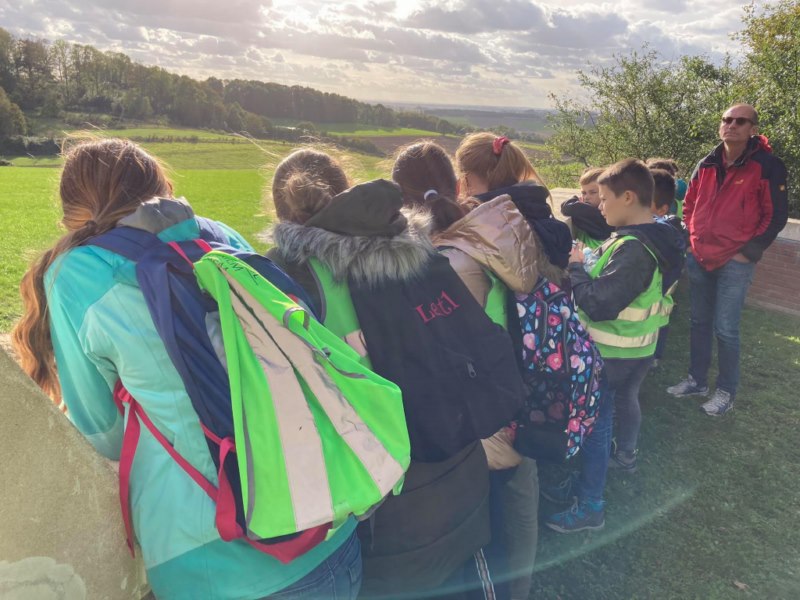 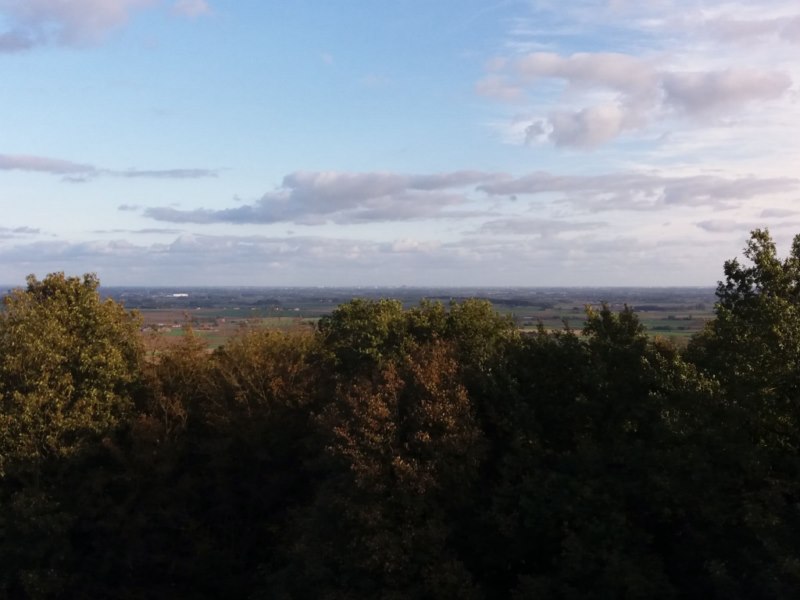 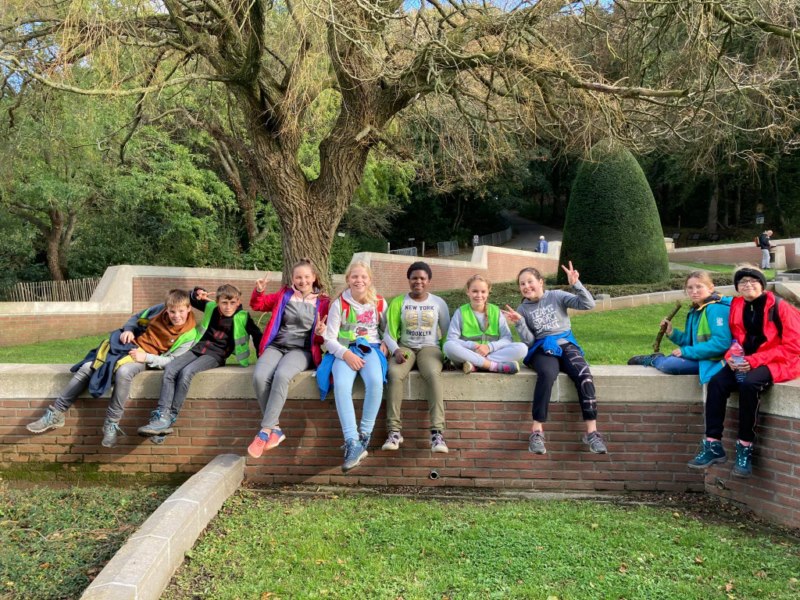 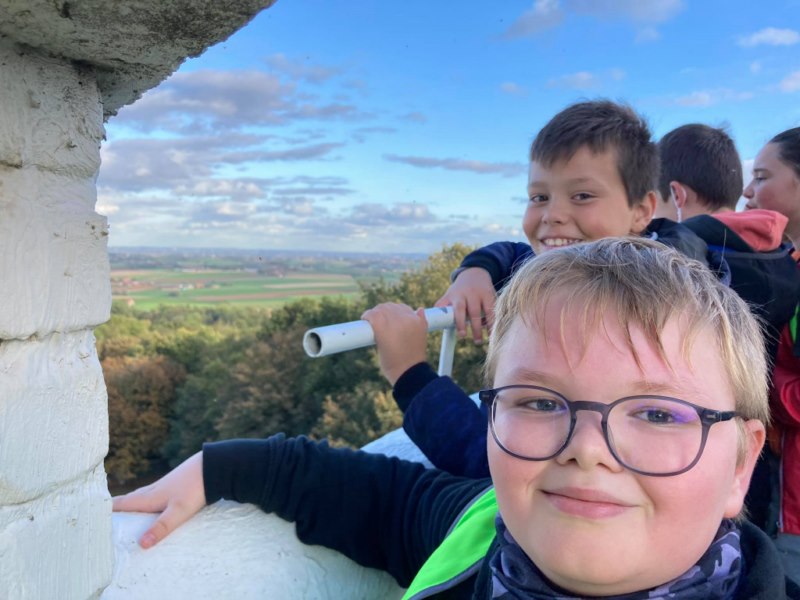